2021.10.27..小宮三千夫

あいだみつを｢にんげんだもの｣みちお流解釈
祝　時短解除/会合復活
やれなかった　やらなかった　どっちかな
→やりたかった　
 




ただいるだけで
→ただいるだけで　うっとおしい
ただいるだけで　わずらわしい
ただいるだけで　気が滅入る
 


一生勉強　一生青春
	→一瞬勉強　一生青春 


夢はでっかく　根は深く
	→夢はそこそこ　根は適当に
 


あれもこれもほしがるなよ
	→あれとあれとあれだけはほしい
	（あと・・・あれも）
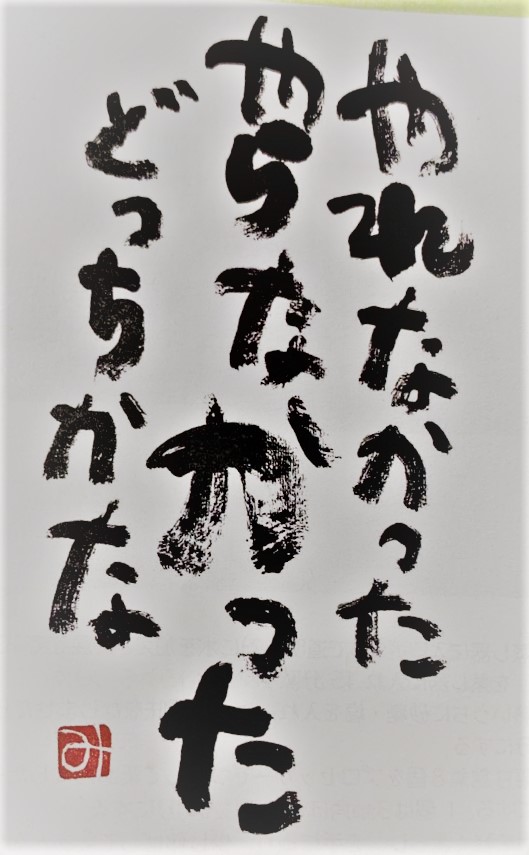 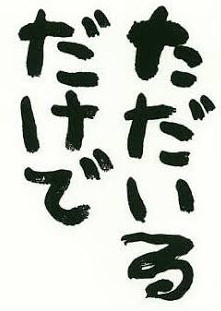 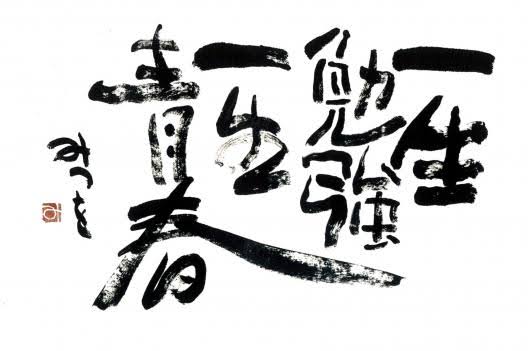 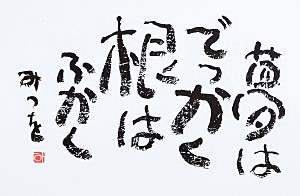 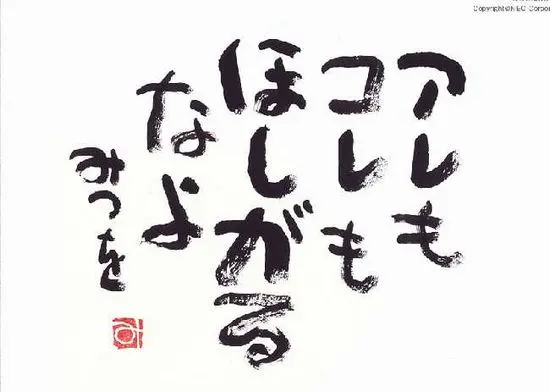